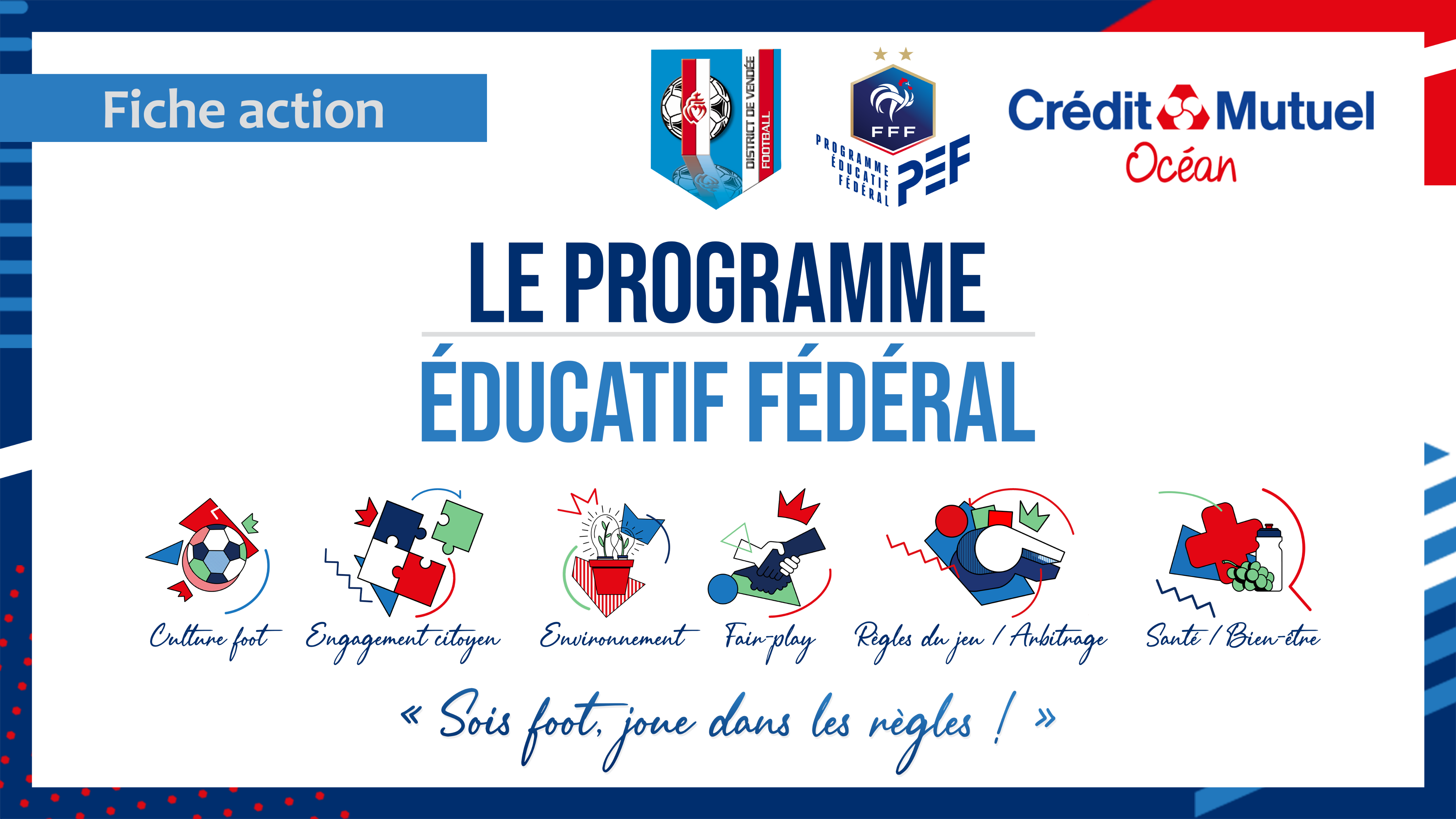 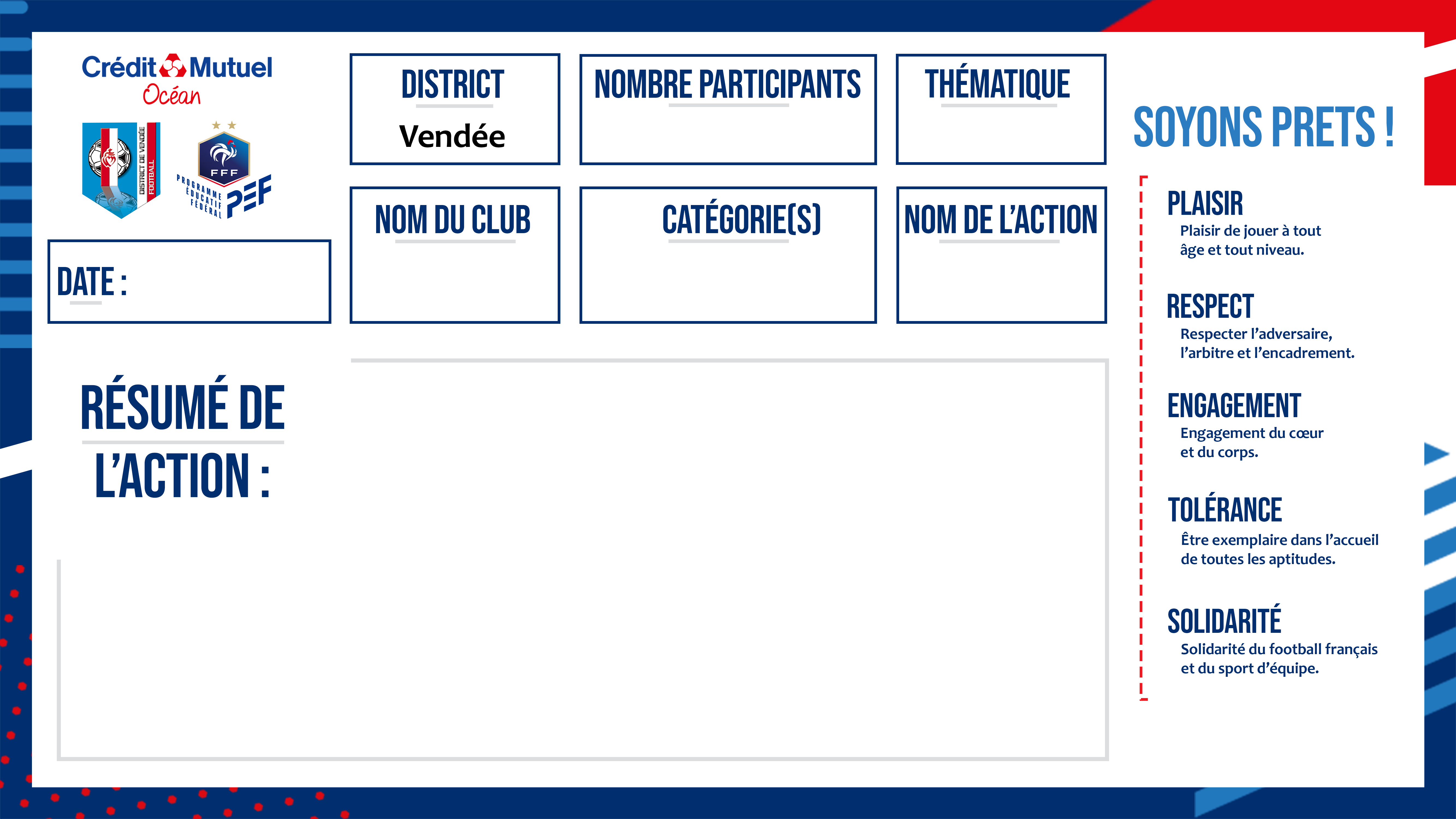 Une cinquantaine de personnes
Engagement citoyen
Dimanche 19 Décembre 2021
Journée club sur le thème de « Entraide »
Football Club Vallée du Graon
Tout les catégories du club
Le dimanche 19 Décembre 2021, le club a organisé une après-midi club sur le thème de « Entraide » en collaboration avec les « Resto du Cœur ».
Lors de cette après-midi, vous pouviez venir faire un don de nourriture, ou de jouet neuf ou quasiment neuf pour les « Resto du Cœur », le but était d’aider les personnes en difficultés en période de Noël. 
 De nombreux jeux amusants étaient aussi proposés : 
 Jeu du tir 
 Jeu de la Grenouille 
 Création de la future écharpe du club 
 Initiation Footgolf 
Quelques lots étaient à gagner sur certains jeux proposés
(Exemple : Jeu du tir : 20€ de bon d’achat sur la boutique du club pour les plus âgés et les plus jeunes).  
En fin d’après-midi, les enfants ont pu avoir la visite du Père Noël avec une distribution de chocolat et quelques photos, au plus grand plaisir des enfants.
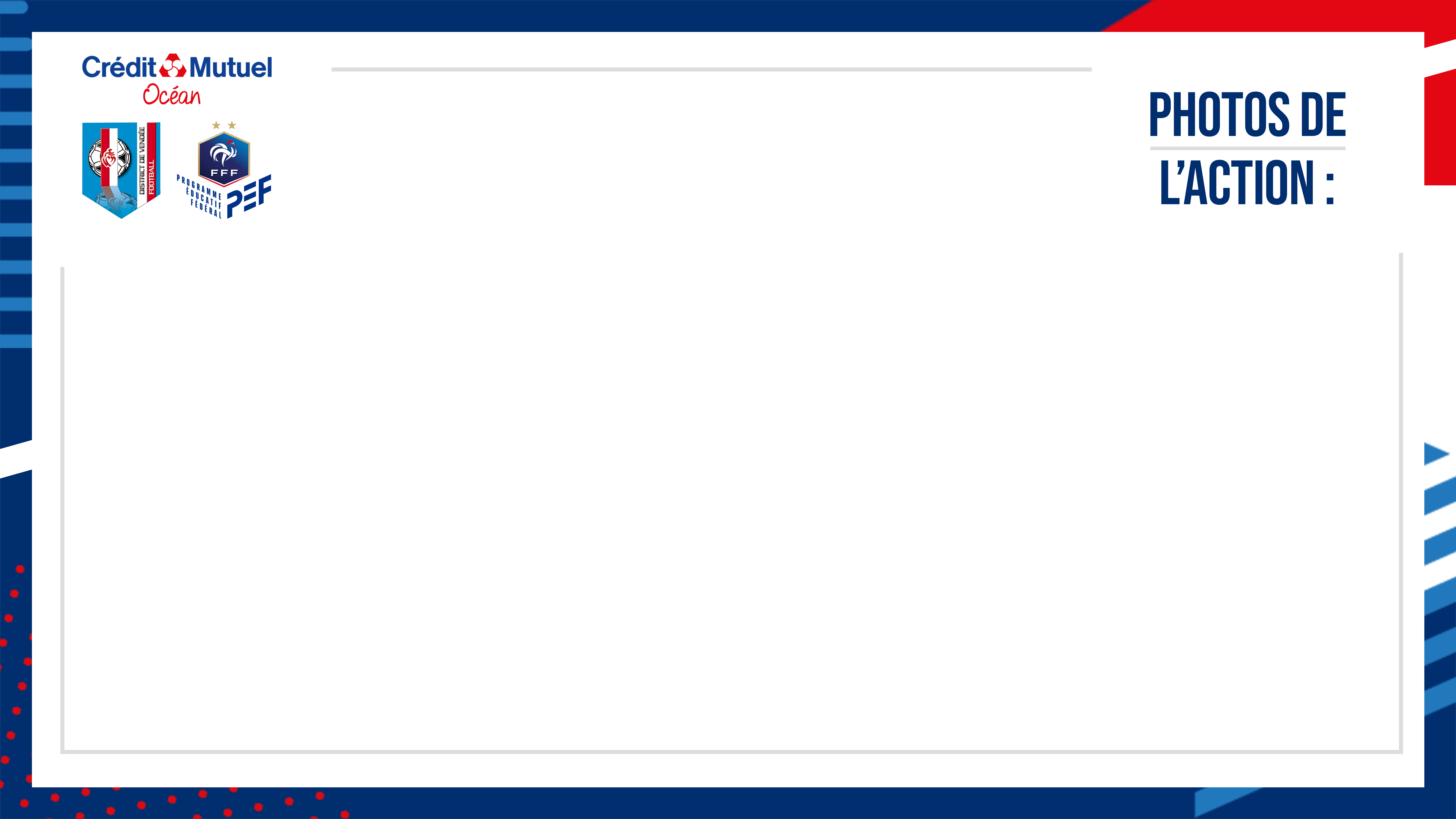 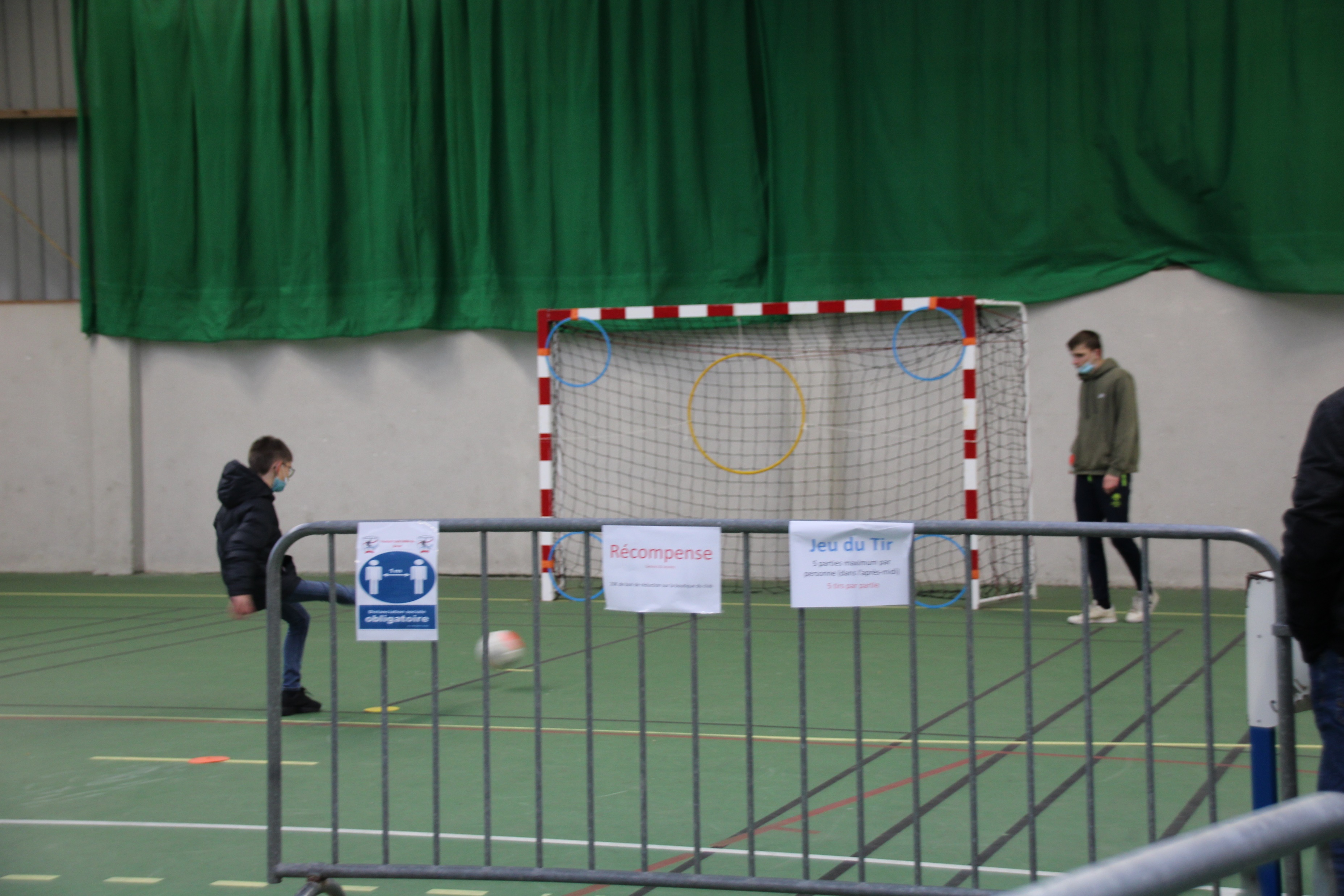 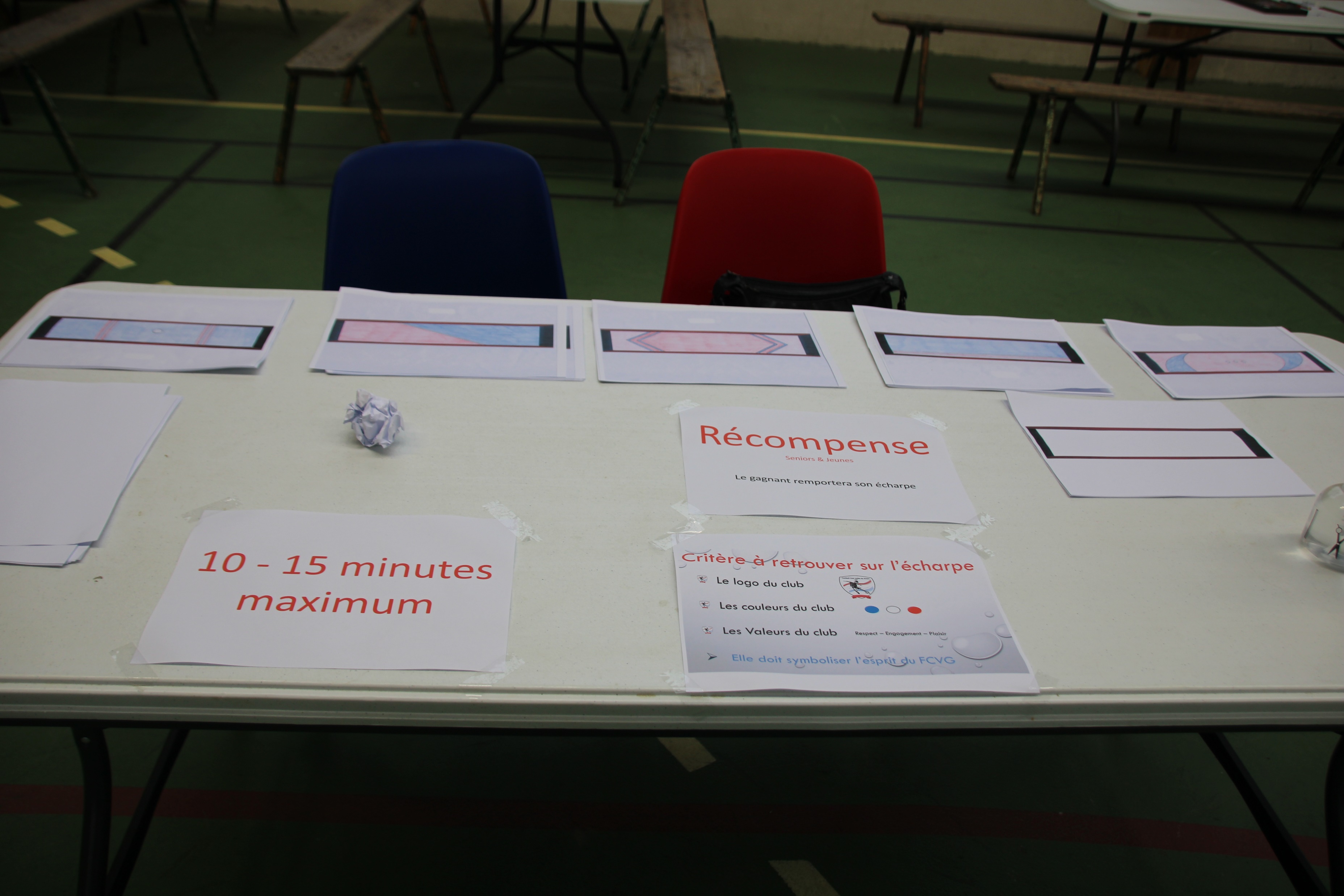 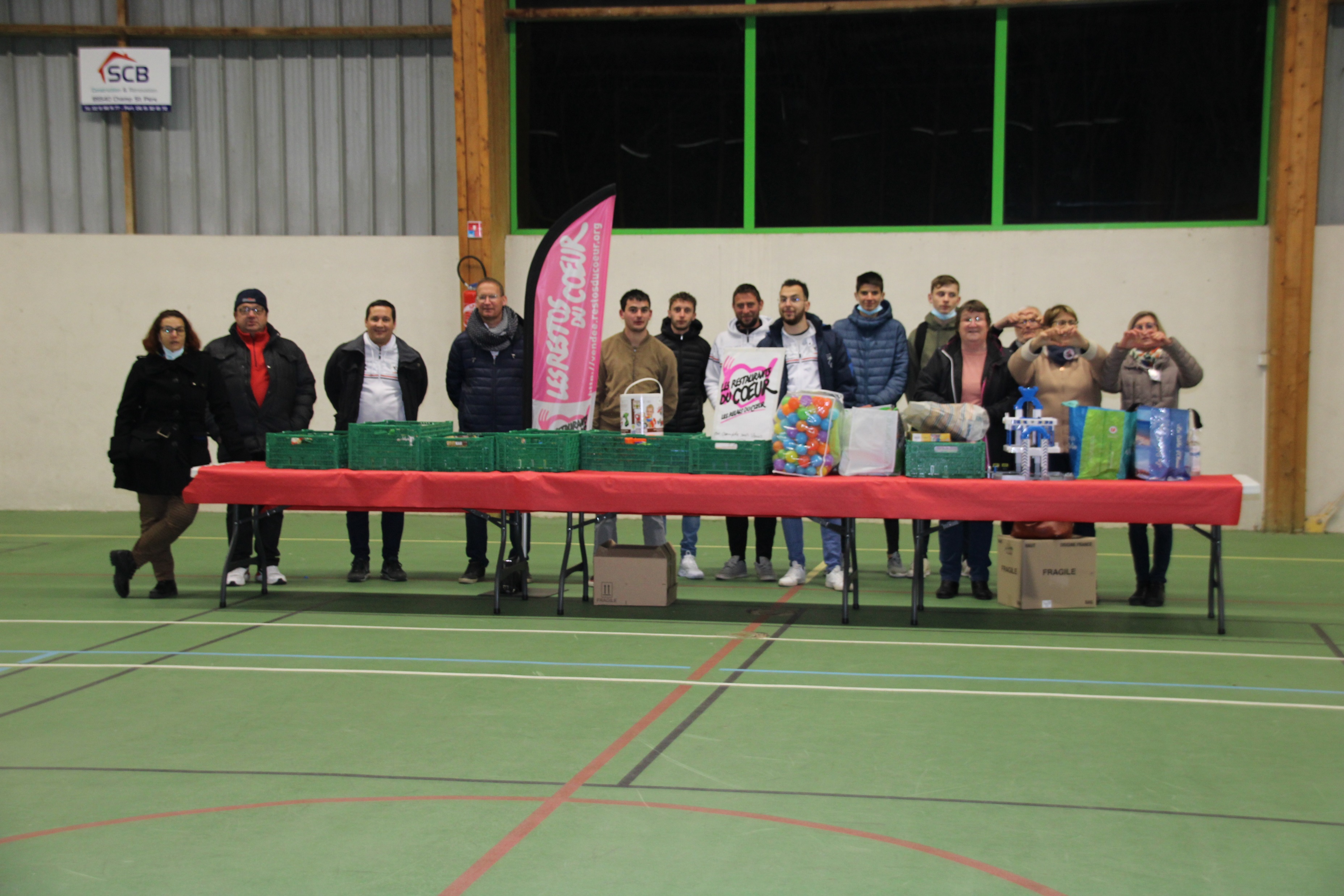 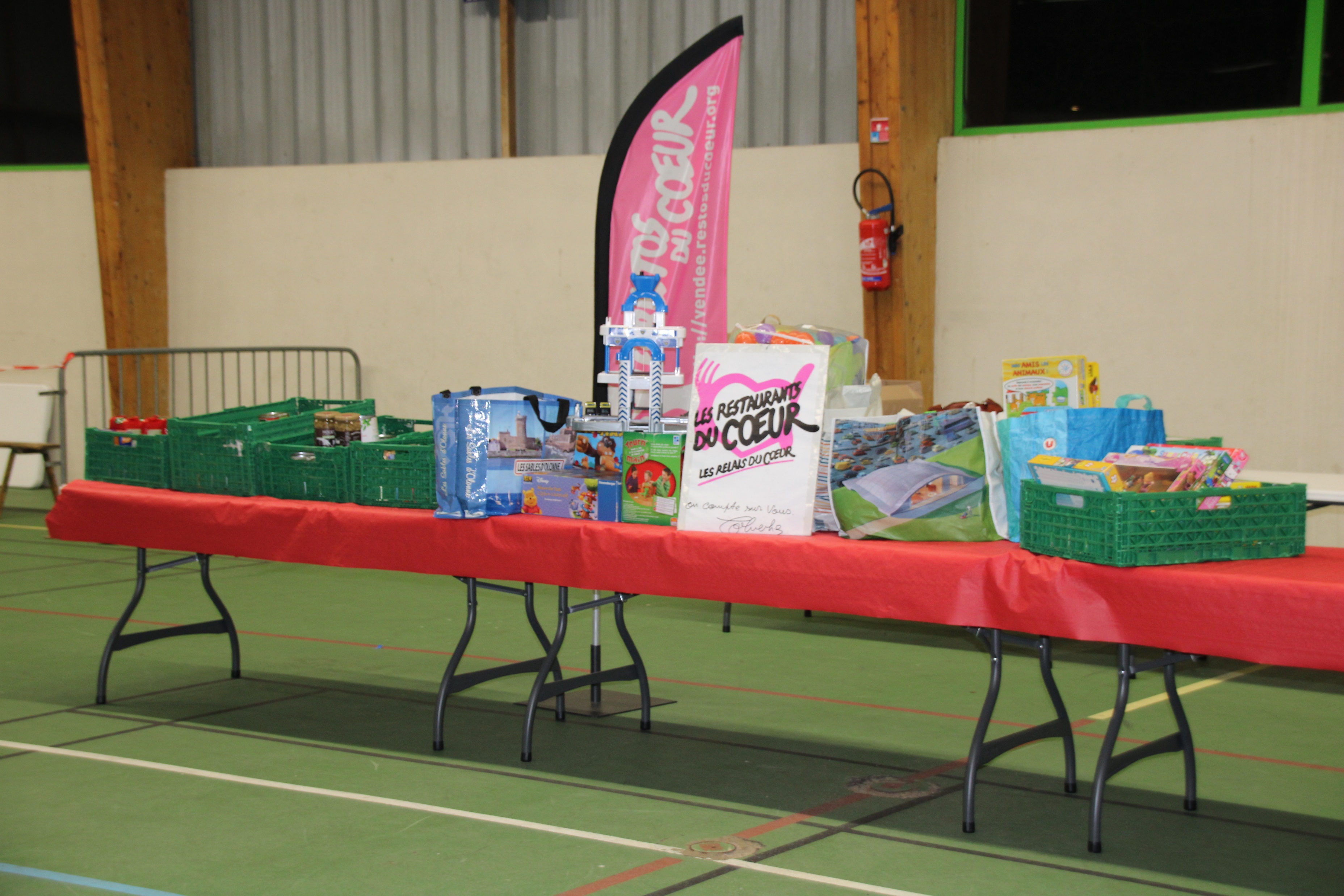 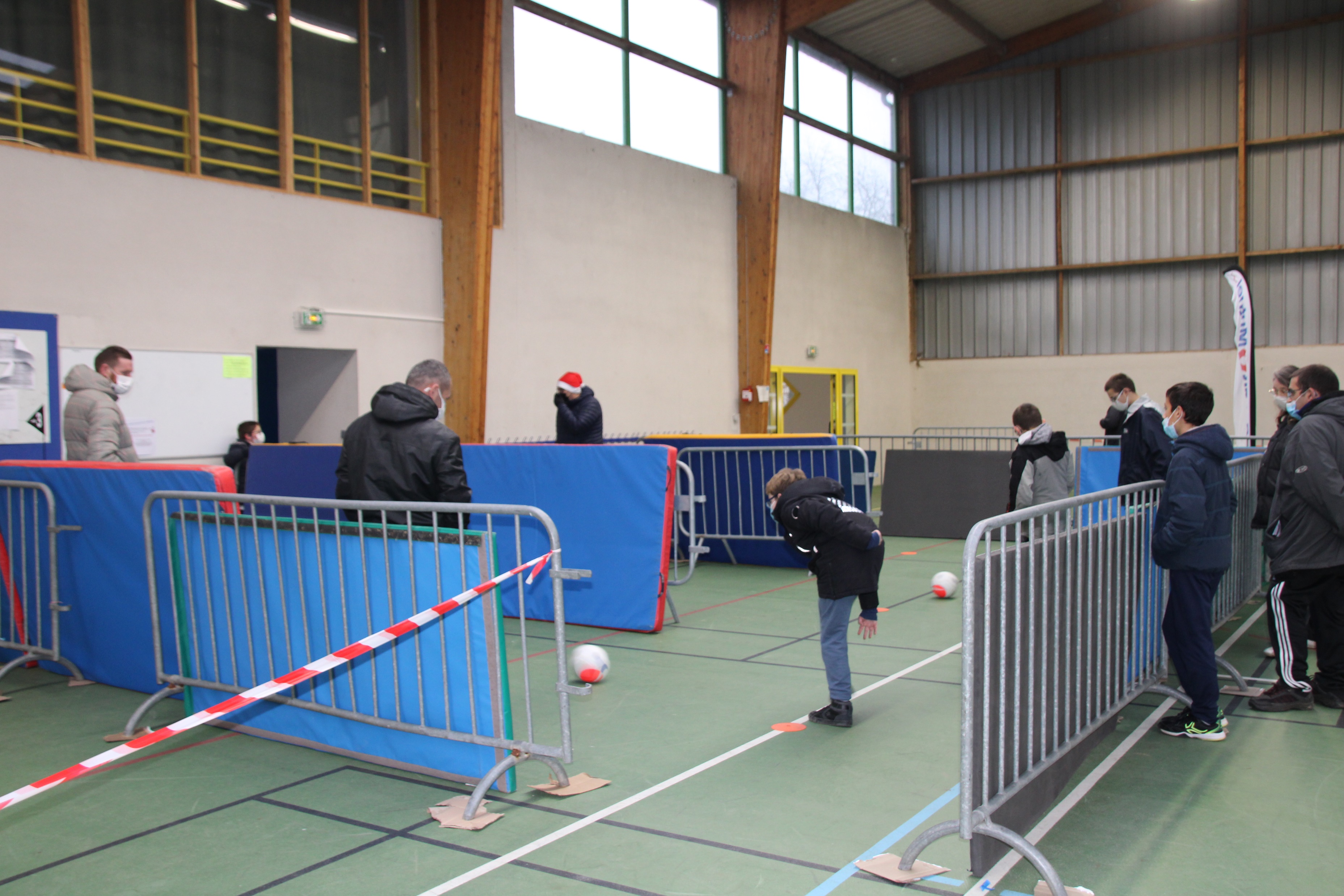 Vous pouvez trouver plus de photo sur le site Facebook du club :
FC Vallée du Graon | Facebook
Ou sur la page Facebook : 
FC Vallée du Graon. | Facebook